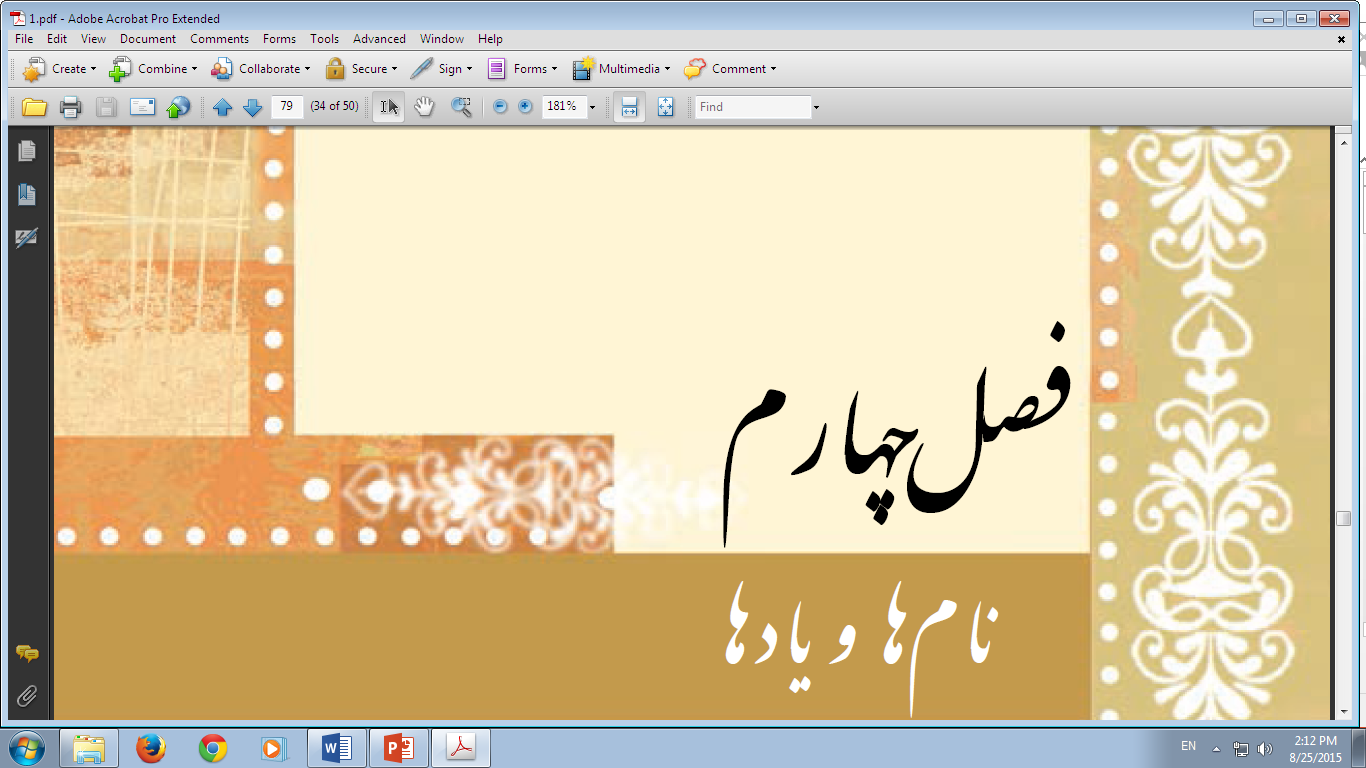 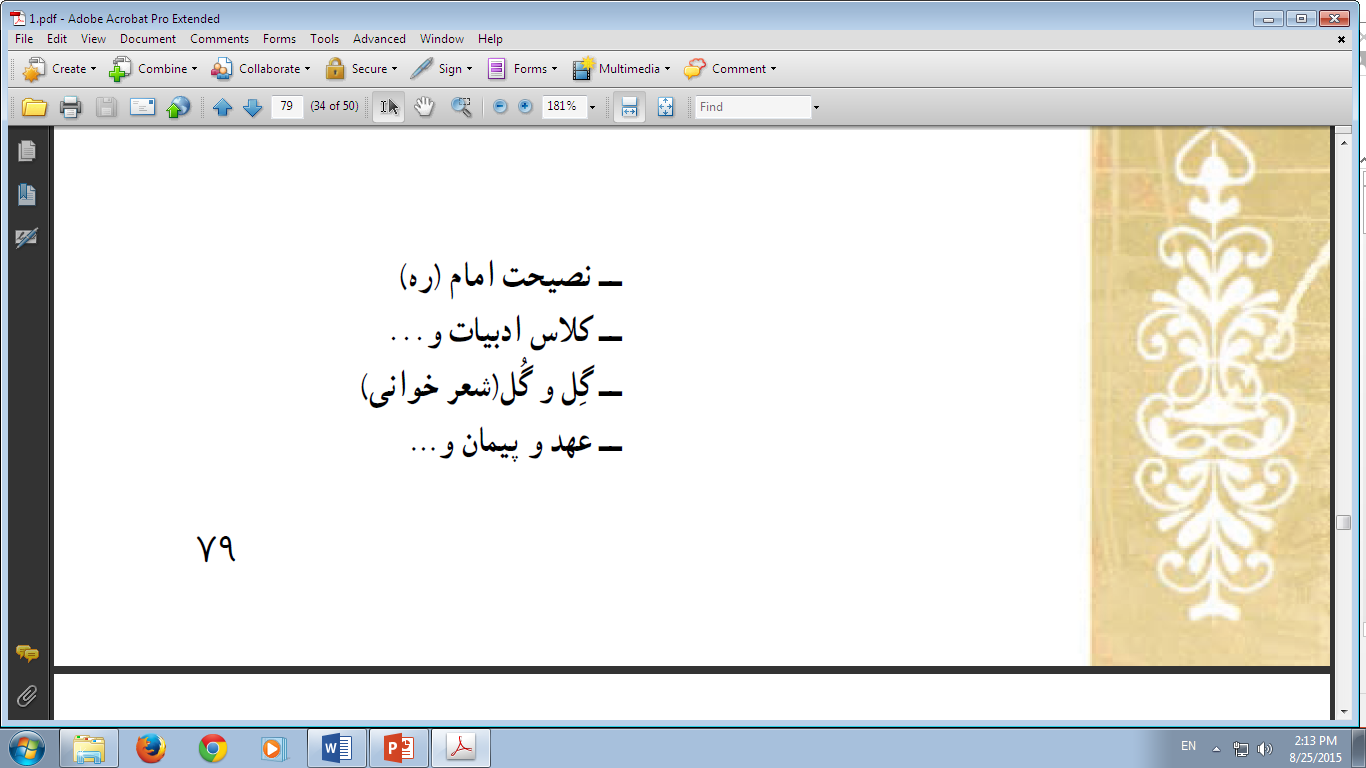 (مدرس: زهرا بردبار)
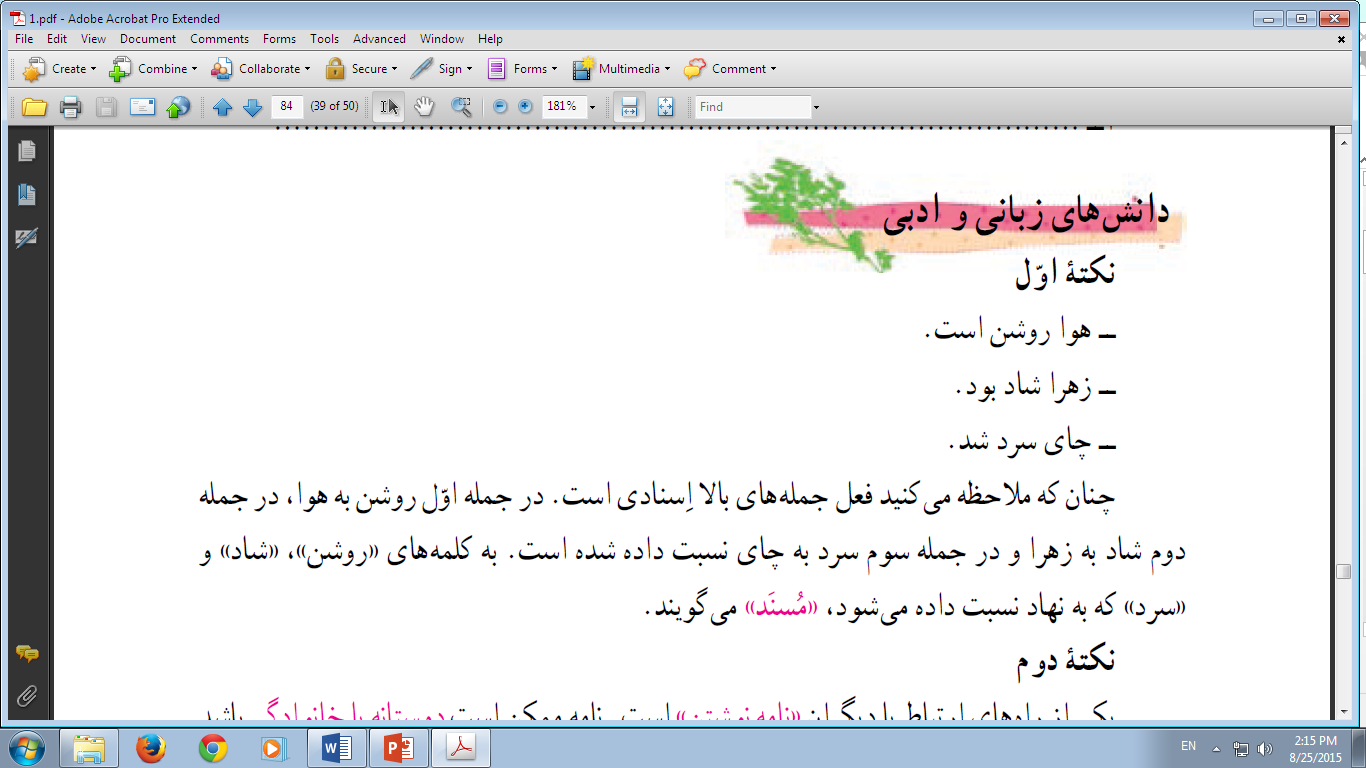 مسند وطرز به دست آوردن آن
مسند: صفت یا حالتی است که آن را به نهاد نسبت می دهیم.
چه جور؟
چطور؟
در صورتی که فعل مااسنادی باشد ما یکی از سه کلمه پرسشی
چگونه؟
را از فعل جمله سوال می کنیم.
مثل:چشمه هاشان جوشان *گاوهاشان شیر افشان باد.
                                                                          فعل اسنادی
مثال:چه جور باد ؟ شیر افشان
                      مسند
تن زنده والا به ورزندگی است             چگونه است ؟ والا است.
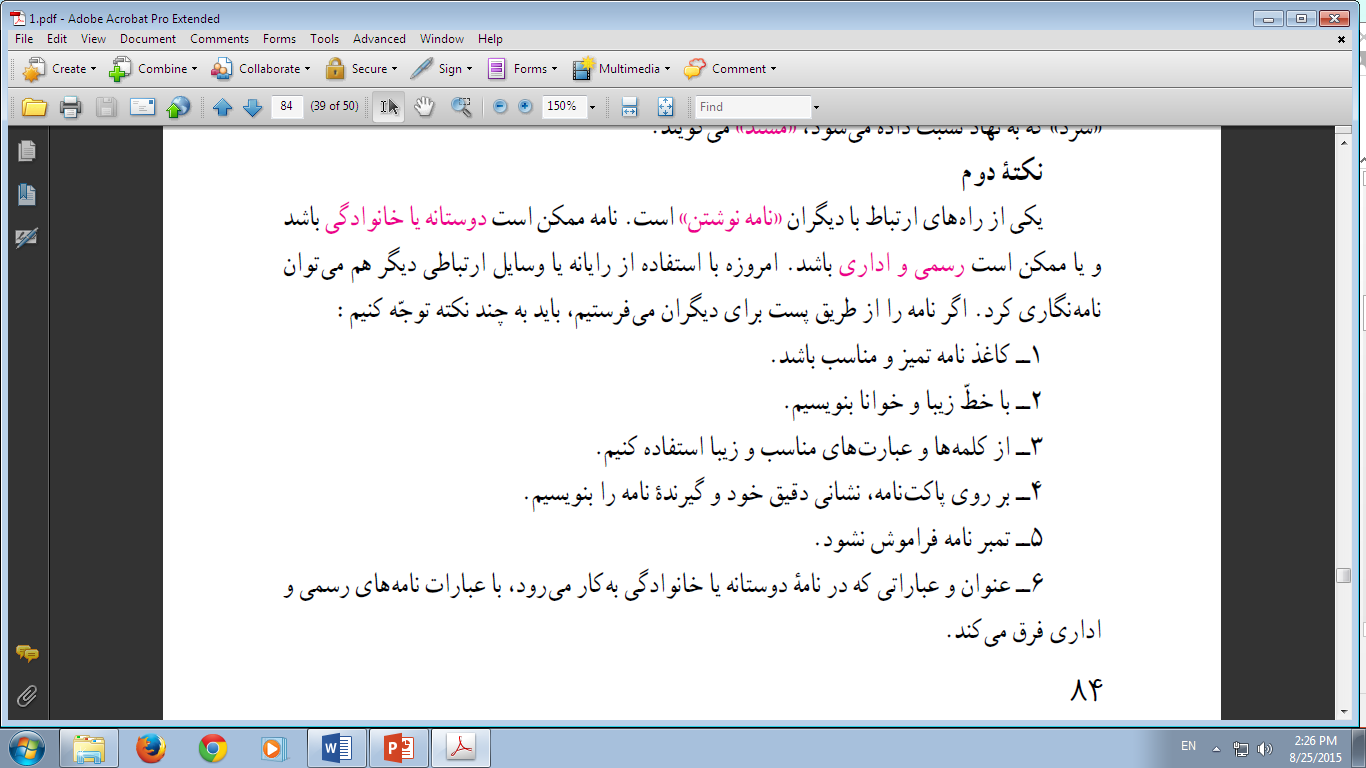 ترکیب اضافی
(نصیحت امام (ره))
دانش آموزان یک مدرسه ی دخترانه برای امام خمینی (ره) نامه می نویسند. آنها در نامه شان به کتاب درسی خود اشاره می کنند که در آن نوشته شده است امام محمد تقی، علیه السلام، نامه ای نصیحت آمیز به یکی از یاران خود نوشته است دانش آموزان می نویسند: (ولی اماما، ما شما را نمی توانیم نصحیت کنیم، زیرا شما بزرگوارید و از همه ی گناهان به دورید. شما آن امام بت شکنی هستید که مدت چهل سال است نمازه های شبتان ترک نشده.)
گروه نهادی
فعل غیر ربطی
مفعول
شبه جمله
شبه جمله
هستید(فعل اسنادی)
هستید(فعل اسنادی)
مسند
نهاد
مسند
مسند
نهاد
(فعل اسنادی)
هم خانواده ناصح و نصایح
امام خمینی در پاسخ نامه ی دانش آموزان که خواسته بودند آنها را نصیحت کنند، نوشتند:
(باسمه تعالی)
(فرزندان عزیزم، نامه ی محبت آمیز شما را قرائت کردم کاش شما عزیزان مرا نصیحت می کردید که محتاج آنم. امید است با نشاط و خرمی درس هایتان را خوب بخوانید و در همان حال، به وظایف اسلامی که انسان ها را می سازد عمل کنید و اخلاق خود را نیکو کنید و اطاعت و خدمت پدران و مادرانتان را غنیمت شمارید و آنها را از خود راضی کنید و به معلم هایتان احترام زیاد بگذارید .
به نام او که بلند مرتبه است
هم خانواده قاری و قرا
منادا
ترکیب وصفی
خواندم
شبه جمله
نیازمندم
جمع وظیفه
مترادف
هستم
هم خانواده مطیع
پیروی کردن
جمع خلق
قدر بدانید
هم خانواده رضایت ،مرضیه
هم خانواده محترم ،حرمت
بلند مرتبه
سعی کنید برای اسلام و جمهوری اسلامی و کشورتان مفید باشید. از خداوند، تعالی، سلامت و سعادت و ترقی در علم و عمل برای شما  نور چشمان، آرزو می کنم. سلام بر همه ی شماها).

29  شهر صفر 1403 – روح الله الموسوی الخمینی
سود
هم خانواده: مسلمان،تسلیم
خوشبختی
هم خانواده: مترقی ،ارتقا
کنایه از عزیز و گرامی بودن
حذف فعل صورت گرفته است
باد
اضافه استعاری
علامه محمد تقی جعفری، از همان کودکی کنجکاو و دقیق بود. همراه دایی و برادرش به دامن طبیعت می رفت. طبیعت را دوست داشت و می کوشید از زیبایی های آن لذت ببرد. او، گاه دقایقی طولانی به یک گل خیره می شد و نشاط عجیبی احساس می کرد. گاهی وقت ها برای شنیدن صدای پرندگان، روی تخته سنگی دراز می کشید و چشم هایش را می بست و به آواز آنها که با صدای رودخانه در هم می آمیخت، گوش می سپرد از تلخ ترین خاطرات روزهای کودکی او دیدن کسانی بود که با تیرو کمان به صید پرنده ها می پرداختند .
با دقت
جستجو
مفعول
فعل غیر ربطی
هم خانواده لذیذ،التذاذ
1جمله
هم خانواده حواس و حس
شادی
زل می زند
آمیخته می وشد
آمیخته می وشد
جمع خاطره
صفت عالی
شکار
او از صید گنجشکی کوچک با تیرکمان، احساسس بیزاری و تنفر می کرد وقتی در حیاط مدرسه می شنید که هم کلاسی هایش با هیجان از شکار پرنده ای حرف می زنند، با ناراحتی از آنها دور می شد او شیفته ی طبیعت بود و از اینکه کسانی با خشونت سعی می کردند طبیعت زیبا و آرام را بر هم بزنند، رنج می برد.
مترادف
عصبانیت
عاشق
گردش کردن
از روزی که وارد مدرسه شده بود، کلاس درس را نیز مثل گشت و گذار در صحراها و باغ ها دوست می داشت. همان قدر که از بازی کردن لذت می برد، از حل مسائل ریاضی، خواند جغرافیا و علوم به وجد می آمد. او تعجب می کرد که چرا بعضی از بچه ها درس را به اندازه ی بازی کردن دوست ندارند و موقع شنیدن و خواندن شعر، احساس شادی نمی کنند.
جمع مسئله
خوشحال می شد
هم خانواده عجیب،عجایب
اتاقکی چوبی و یا فلزی که روی قبر امامان می گذارند
مخفف (سلام الله علیها
در اولین ساعات حضورش در قم به حرم حضرت معصومه (س) پناه برد. سر بر ضریح آن حضرت گذاشت و آرام اشک ریخت. از خداوند خواست به او در راهی که انتخاب کرده است؛ اخلاص و همت بلند، عطا کند و به قلب نگران مادر نیز آرامش و نشاط بخشد و بیماری و کسالت او را شفا دهد. زیارت حضرت معصومه (س) به او آرامش بخشید. باز هم شوق خواندن و عطش مطالعه در وجودش زنده شد. مشتاقانه به سوری (مدرسه ی دارلشفای) قم به راه افتاد از حرم تا مدرسه راهی نبود، تنها چند قدم.
قید حالت
پاک دلی
مراعات نظیر
ارده و پشتکار
بخشش
درمان کند
مترادف
هم خانواده : زائر ،زوار
هم خانواده : مشتاق ،اشتیاق
تشنگی
تا در اینجا حرف اضافه است ، چون میزان مسافت را نشان می دهد
فکر
حرم، دل او را آرام می کرد و مدرسه، اندیشه اش را.
حجره ای ساده و کوچک نصیب او شد. حجره ای که فضای آن بیش از شش متر مربع نبود و گلیم کهنه و ساده ای کف آن را پوشانده بود. حجره ای که برای محمد تقی از همه ی دنیا بزرگتر بود. حالا می توانست در کلاس درس استادان مختلف، شرکت کند و هر روز تا نیمه های شب به مطالعه و اندیشیدن بپردازد.
علامه جعفری، محمدناصری، با کاهش و اندک تغییر
نهاد
فعل اسنادی
نوعی فرش
اتاق کوچک
مسند
نهاد
فعل استادی
فکر کردن
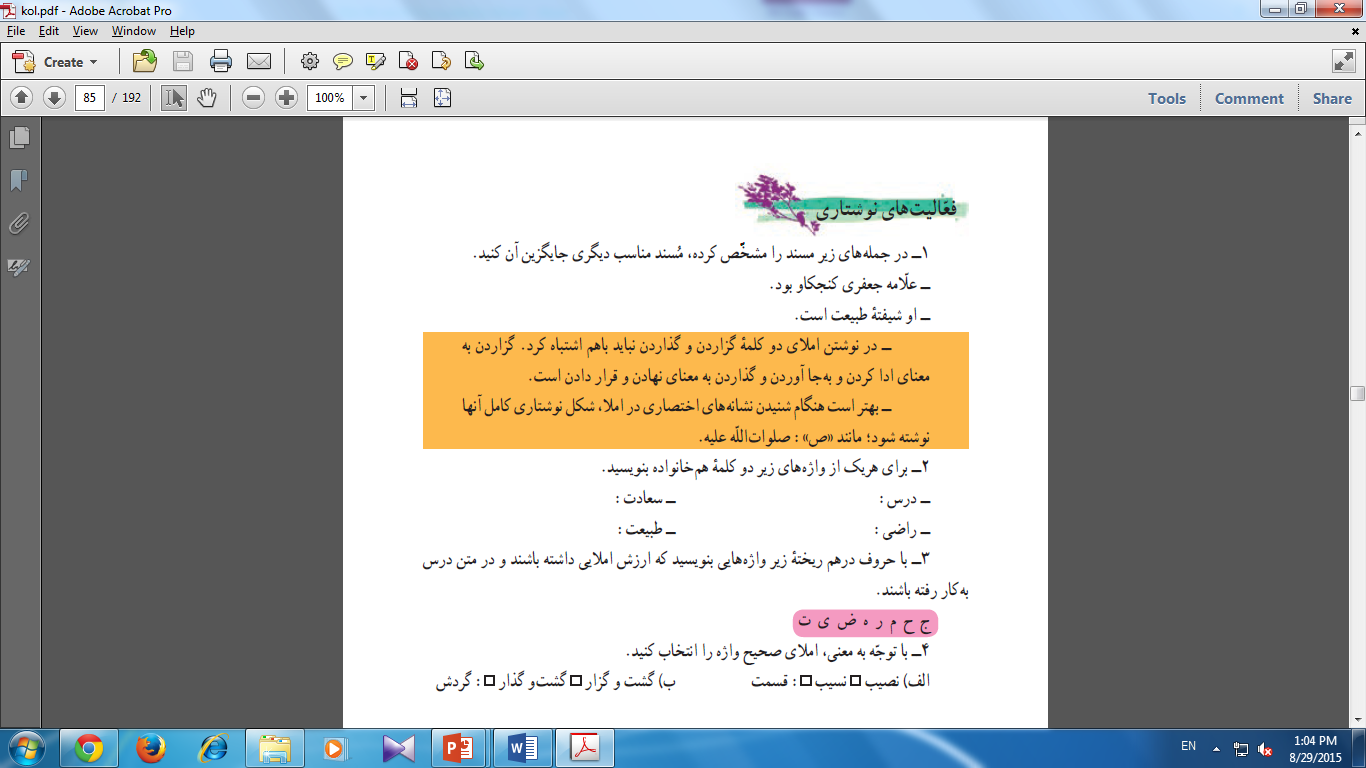